Nezletilí pacienti a osoby omezené ve svéprávnosti
1
Autonomie pacienta
2
Plná svéprávnost
3
Nezletilí
4
Subjektivita nenarozených dětí
Na počaté dítě se hledí jako na již narozené, pokud to vyhovuje jeho zájmům. 
Má se za to, že se dítě narodilo živé. 
Nenarodí-li se však živé, hledí se na ně, jako by nikdy nebylo.
Zákonní zástupci nezletilého
Rodičovství
Osvojení
Předpokladem osvojení je takový vztah mezi osvojitelem a osvojencem, jaký je mezi rodičem a dítětem, nebo že tu jsou alespoň základy takového vztahu.
Rozhoduje soud
Mohou se stát manželé, výjimečně jen jeden z nich
Věkový rozdíl min 16 let
nemůže být rozhodnuto bez souhlasu dítěte, rodičů dítěte
Poručenství
Opatrovnictví dítěte
Pěstounství
Souhlas zákonného zástupce
Se souhlasem ZZ, informace nezbytné k informovanému souhlasu se podají oběma
Pokud je nezletilý způsobilý dát souhlas sám podá se zák. zástupci pouze informace o poskytnutých zdrav. službách nebo zdravotním stavu nezletilého pacienta
U neodkladné a akutní péče, kdy není možné dost rychle získat souhlas ZZ rozhoduje zdravotnický pracovník (Pozor, zaznamenat do zdrav. Dokumentace!)
Právo na nepřetržitou přítomnost Zákonného zástupce
Zásah do integrity dítěte, nesvéprávného
Omezení svéprávnosti
jen v zájmu člověka, jehož se to týká
v úvahu vzaty rozsah i stupeň neschopnosti postarat se o vlastní záležitosti
nepostačí méně omezující opatření (např. nápomoc při rozhodování, zastoupení členem domácnosti)
jen soud
zjistí názor člověka, o jehož svéprávnosti rozhoduje
v rozsahu, v jakém člověk není pro duševní poruchu, která není jen přechodná, schopen právně jednat
vymezí rozsah, v jakém způsobilost člověka samostatně právně jednat omezil
stanovení opatrovníka
15
Rozsah omezení svéprávnosti
16
Opatrovník
Informovaný souhlas
Zástupný souhlas – pacient sám nemůže a nejde o situaci, kdy se souhlas nevyžaduje
Děti – podle své rozumové a volní vyspělosti; velmi individuální; jinak zákonný zástupce
Nezletilému může být péče poskytnuta jen se souhlasem zákonného zástupce 
zjišťuje se názor nezletilého
souhlas jednoho/obou zákonných zástupců
Pokud je rozpor mezi názorem nezletilého a zástupce podává se (jinak návrh soudu na ust. opatrovníka).
Osoby omezené ve svéprávnosti – záleží v čem byli omezeni (např. pouze finance) X opatrovník
Týrání dětí/svěřené osoby
Nezletilého pacienta nebo pacienta s omezenou svéprávností lze bez souhlasu zákonného zástupce nebo opatrovníka hospitalizovat též v případě, jde-li o podezření na týrání, zneužívání nebo zanedbávání.

Právo odmítnout nahlížení do zdravotnické dokumentace

Kdo se dozví o týrání a takový trestný čin neoznámí bez odkladu státnímu zástupci nebo policejnímu orgánu, bude potrestán odnětím svobody až na tři léta;

Kdo se hodnověrným způsobem dozví, že jiný připravuje nebo páchá týrání a takový trestný čin neoznámí bude potrestán odnětím svobody až na tři léta; stanoví-li tento zákon na některý z těchto trestných činů trest mírnější, bude potrestán oním trestem mírnějším.
Klinický výzkum
20
21
Specifika informovaného souhalsu
9 – 11 let: co nejstručněji - max. 2 strany, velké písmo, obrázky

12 – 14 let: max. 4 strany, jednoduché formulace 

15 – 17 let: již možno v rozsahu Informací pro dospělé

Po dovršení 18 let opětovný podpis souhlasu pacientem
22
Poskytování zdravotní péče bez souhlasu, omezovací prostředky
23
Hospitalizace bez souhlasu
Rozhodnutí soudu
Zákon o ochraně veřejného zdraví
je nařízena izolace, karanténa nebo léčení
Ohrožení bezprostředně a závažným způsobem
Neodkladná péče
Nezletilý/omezený ve svéprávnosti
24
Poskytování zdravotních služeb bez souhlasu
Jen neodkladná péče 
Zdravotní stav neumožňuje souhlas vyslovit
Léčba vážné duševní poruchy, pokud by v důsledku jejího neléčení došlo se vší pravděpodobností k vážnému poškození zdraví pacienta
Nezletilého / omezeného ve svéprávnosti
léčba vážné duševní poruchy, pokud by v důsledku jejího neléčení došlo se vší pravděpodobností k vážnému poškození zdraví pacienta
ZS nezbytné k záchraně života nebo zamezení vážného poškození zdraví
Podezření na týrání, zneužívání, zanedbávání
Oznamovací povinnost poskytovatele
25
K omezení volného pohybu pacienta při poskytování zdravotních služeb lze použít
úchop pacienta zdravotnickými pracovníky nebo jinými osobami k tomu určenými poskytovatelem, 
omezení pacienta v pohybu ochrannými pásy nebo kurty, 
umístění pacienta v síťovém lůžku, 
umístění pacienta v místnosti určené k bezpečnému pohybu, 
ochranný kabátek nebo vestu zamezující pohybu horních končetin pacienta, 
psychofarmaka, popřípadě jiné léčivé přípravky podávané parenterálně, které jsou vhodné k omezení volného pohybu pacienta při poskytování zdravotních služeb, pokud se nejedná o léčbu na žádost pacienta nebo soustavnou léčbu psychiatrické poruchy, nebo 
kombinaci prostředků uvedených v písmenech a) až f), 
(dále jen „omezovací prostředky“).
Omezovací prostředky
Podmínky použití
Účelem je odvrácení bezprostředního ohrožení života, zdraví nebo bezpečnosti pacienta nebo jiných osob
Pouze po dobu, po kterou trvají důvody jejich použití
Pacient je s ohledem na jeho zdravotní stav srozumitelně informován o důvodech použití 
Zákonný zástupce nezletilého pacienta / zbaveného způsobilosti je bez zbytečného odkladu informován, záznam do ZD
Pacient je pod dohledem zdravotnických pracovníků
Přijata opatření, která zabrání poškození zdraví pacienta
Použití indikuje vždy lékař, výjimečně NLZP – lékař neprodleně informován a potvrdí důvodnost
Každé použití zaznamenat do ZD, centrální evidence
27
Příklad z praxe
Vašeho kolegu napadl pacient s psychickou poruchou
Jaké jsou možné řešení situace?
Vyústění
Psychiatr Karel Hynek, kterého v květnu roku 2003 napadl jeho pacient mačetou, dostane čtyřmilionové odškodnění. S konečnou platností o tom dnes rozhodl pražský městský soud, který tak potvrdil prvoinstanční verdikt Obvodního soudu pro Prahu 2. Lékař peníze požadoval za nečinnost policie. Několikrát ji totiž na hrozící nebezpečí upozorňoval, ale ochrany se nedočkal.
Muž podle znalců trpí vážnou duševní poruchou s bludy a sexuální deviací - homosexuální pedofilií a sadismem. Právě kvůli zvráceným sexuálním představám začal Hynka navštěvovat.
 Časem však začal mít pocit, že mu chce lékař ublížit, což v květnu 2003 vyústilo v útok mačetou v Hynkově ordinaci na Vinohradech. Lékař byl po napadení převezen v bezvědomí a s těžkým zraněním hlavy a rukou do nemocnice. Po dvou náročných operacích byl propuštěn.

Psychiatr se ve své žalobě opíral především o závěry kontrolních orgánů ministerstva vnitra, které prý zjistily v postupu policie pochybení. Několikrát prosil policii o pomoc s tím, že mu pacient vyhrožuje. Policisté ale nejprve případ odložili, protože lékař neměl pro své tvrzení žádné svědky. Ani poté, co jeho slova potvrdili další lidé, však policie nijak nezareagovala.
OPAKOVÁNÍ
30
Otázka
Jak budete postupovat v případě pochybností o tom, zda se jedná o zákonného zástupce dítěte? 

(např. přišel druhý z rodičů, než který s pacientem dorazí obvykle)
31
Otázky
Lze považovat sdělení zákonného zástupce (byť i písemné), že dopředu souhlasí s každým zákrokem podle uvážení lékaře, nelze považovat za platný souhlas?
32
Otázky
Může učitel udělit souhlas za žáka k vyšetření při hromadné preventivní školní prohlídce v ordinaci?
33
Otázky z férové nemocnice
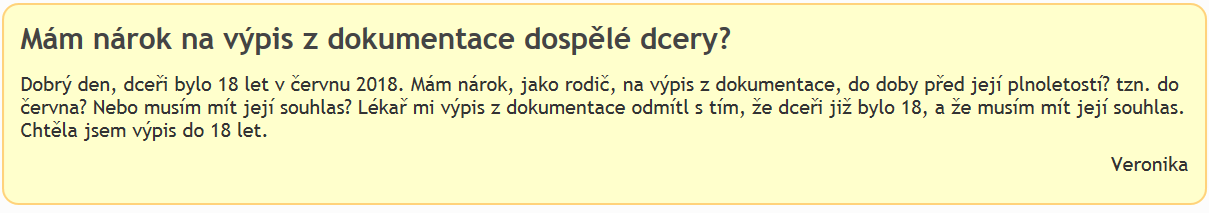 Otázky z emimono.cz
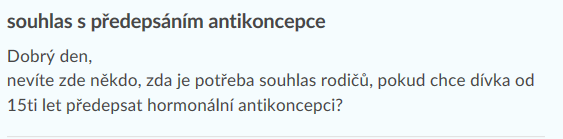 Otázky z emimono.cz
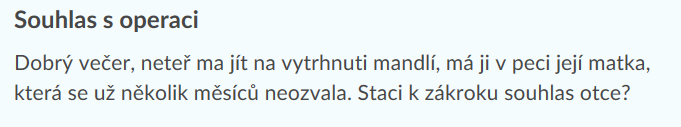 Otázky z emimono.cz
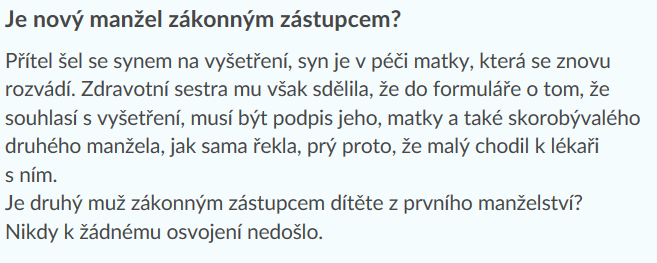 Otázky z emimono.cz
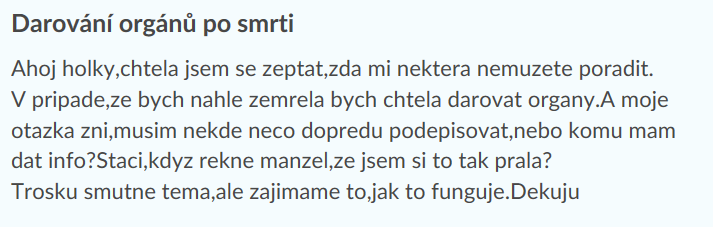